1)   How many counters?	


2)   How many counters?




3)   Which representations show 6?
1)   How many counters?	


2)   How many counters?




3)   Which representations show 6?
5
10
How many tarts?
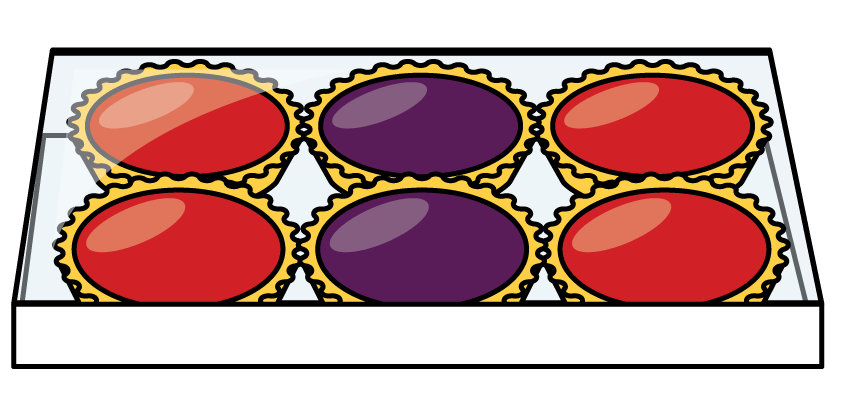 3

3
2                 2               2
How many rows?
How many columns?
How many in total?
How many cakes?
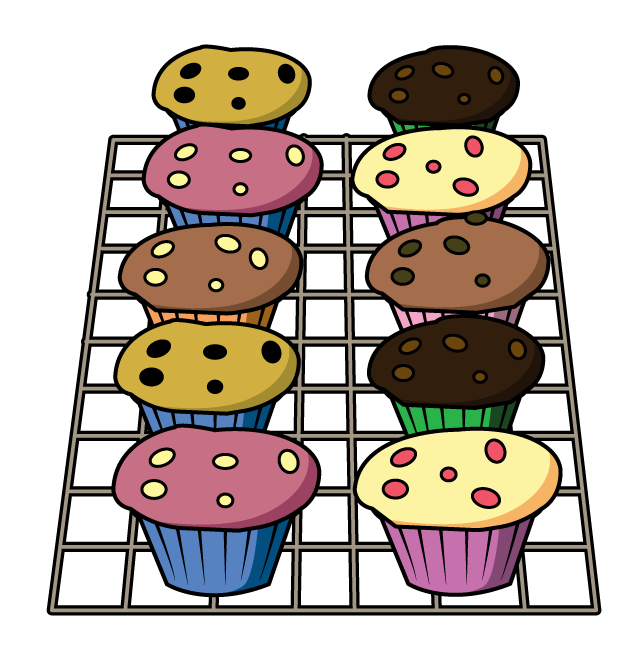 2

2

2

2

2
5           5
How many rows?
How many columns?
How many in total?
What is an array?
6 columns
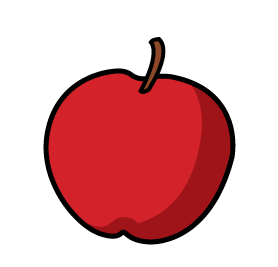 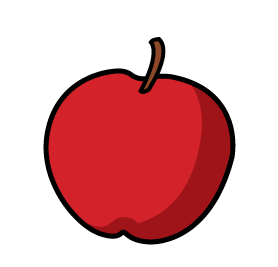 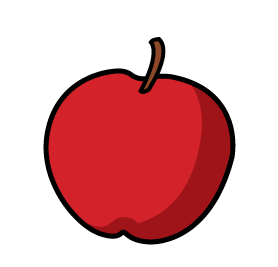 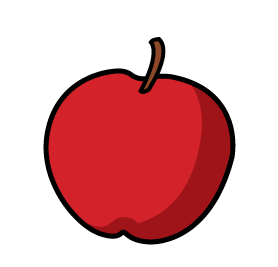 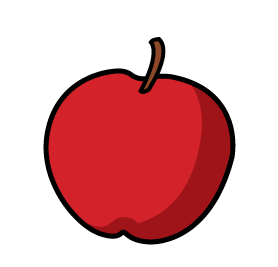 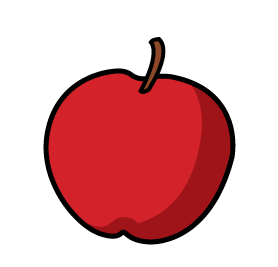 2 rows
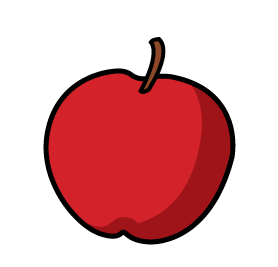 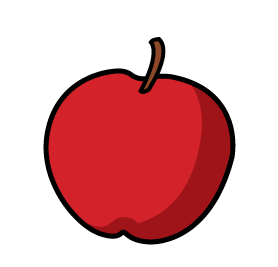 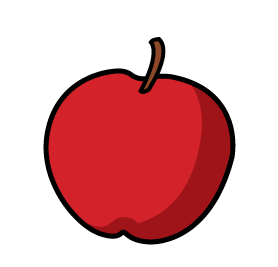 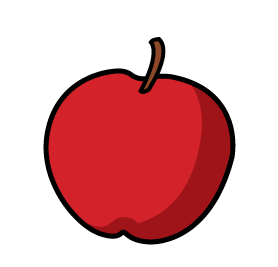 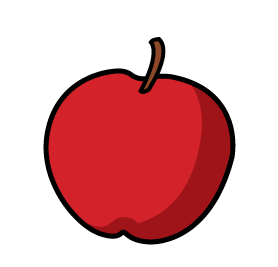 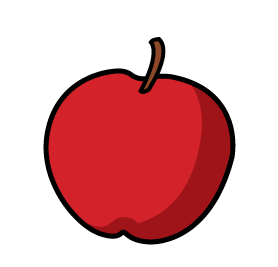 We have 2 lots of 6 if we look at the rows. This makes 12.
We have 6 lots of 2 if we look at the columns. This makes 12.
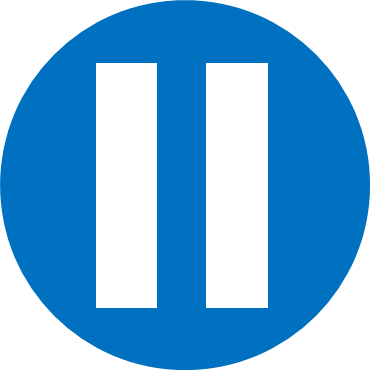 Have a think
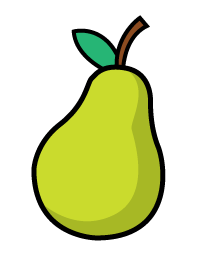 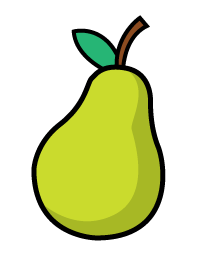 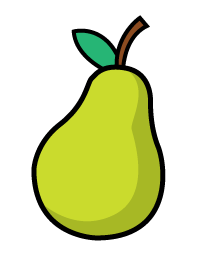 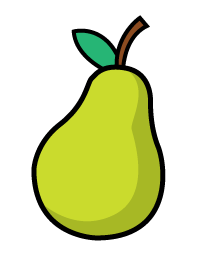 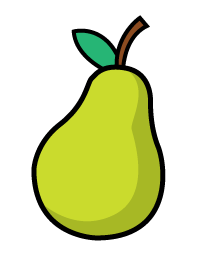 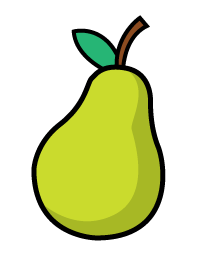 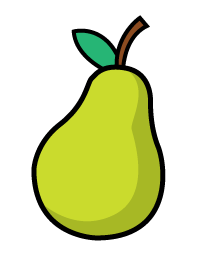 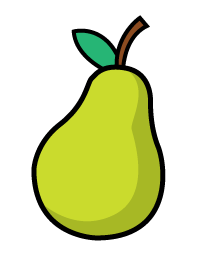 We have 2 lots of 4 if we look at the rows. This makes 8.
We have 4 lots of 2 if we look at the columns. This makes 8.
What could we do to make equal groups within this array?
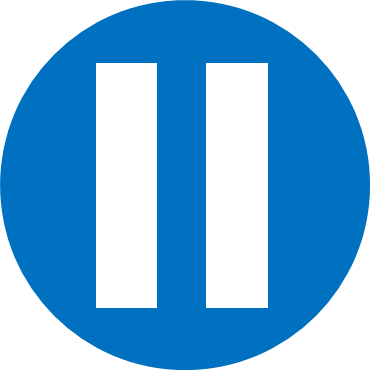 Have a think
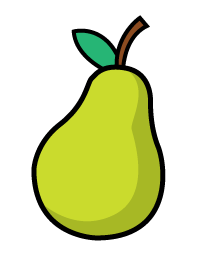 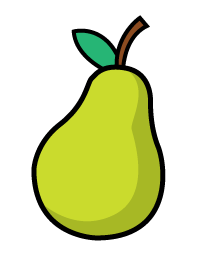 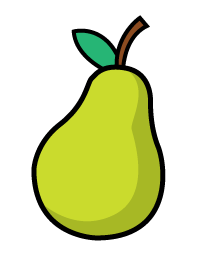 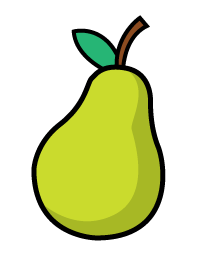 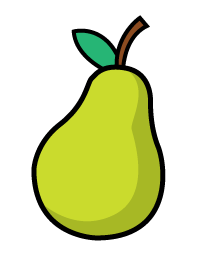 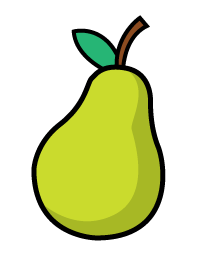 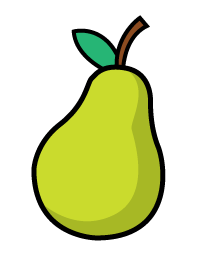 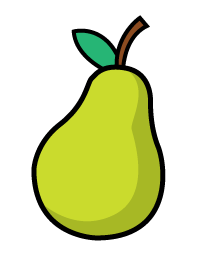 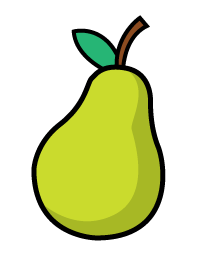 You can’t make an array because 9 is an odd number
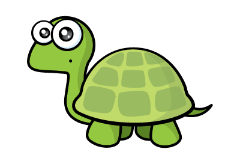 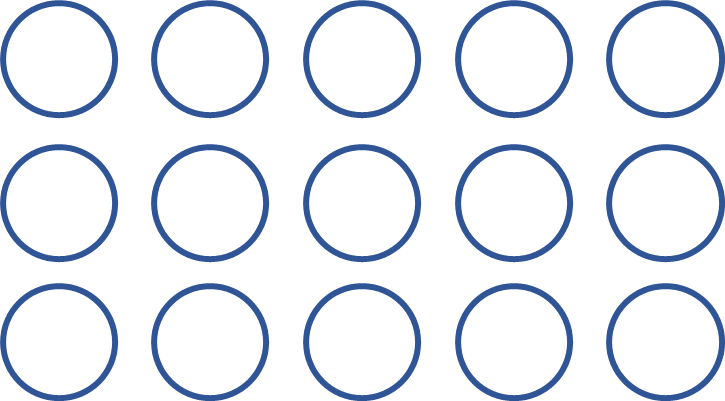 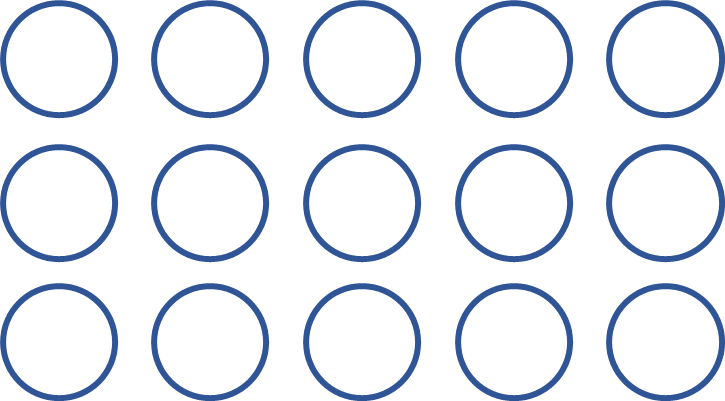 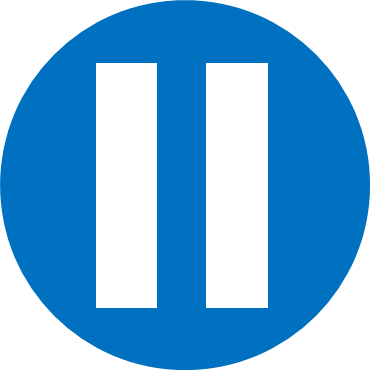 Have a think
Is there more than one way to draw this?
How many different arrays can you build with 16 counters?
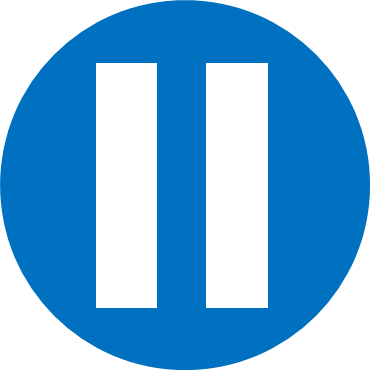 Have a think
halve
double
halve
double
What do you notice?
What do you see?
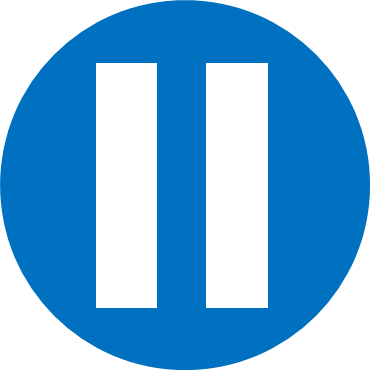 Have a think
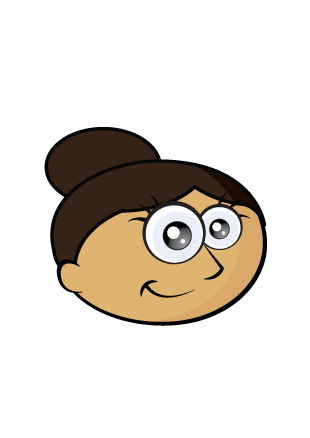 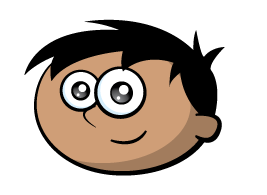 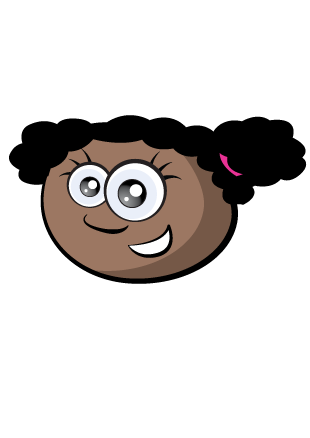 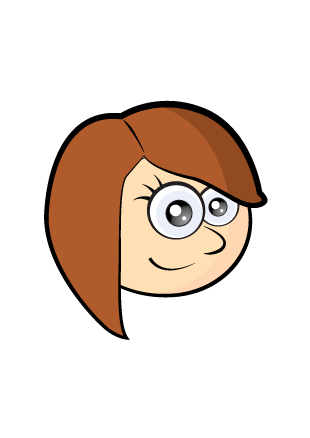 I see one 12 and twelve 1s